Knowledge Building: Tiers 2 and 3
National Center for Intensive Intervention
November 27, 2018
Contact Information
Sarah Powell, Ph.D 
The University of Texas at Austin

srpowell@austin.utexas.edu
@sarahpowellphd
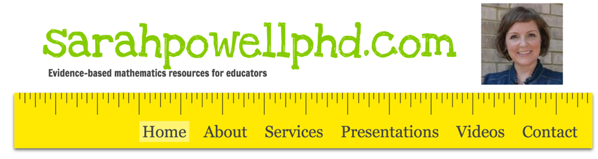 119
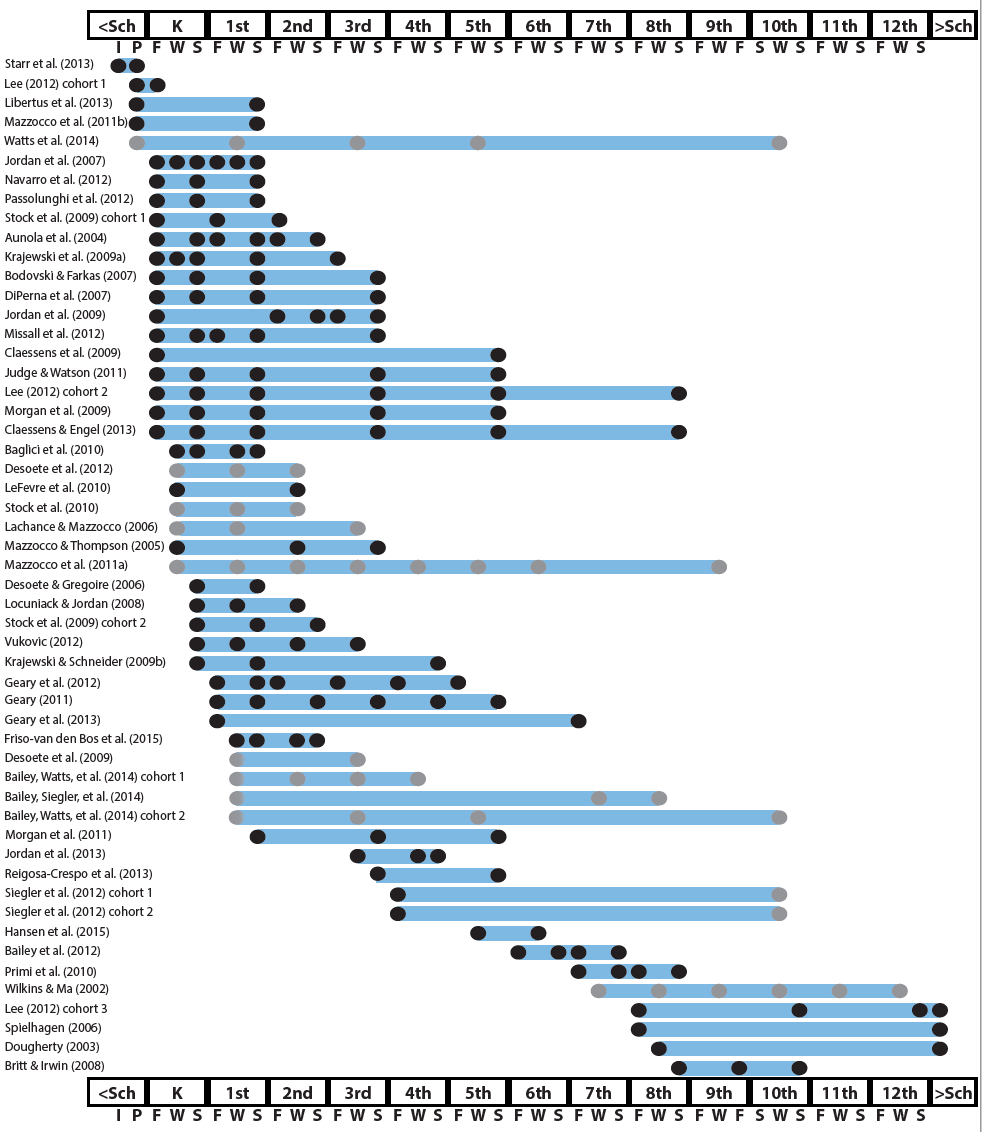 http://www.greatertexasfoundation.org/trajectories-of-mathematics-performance/
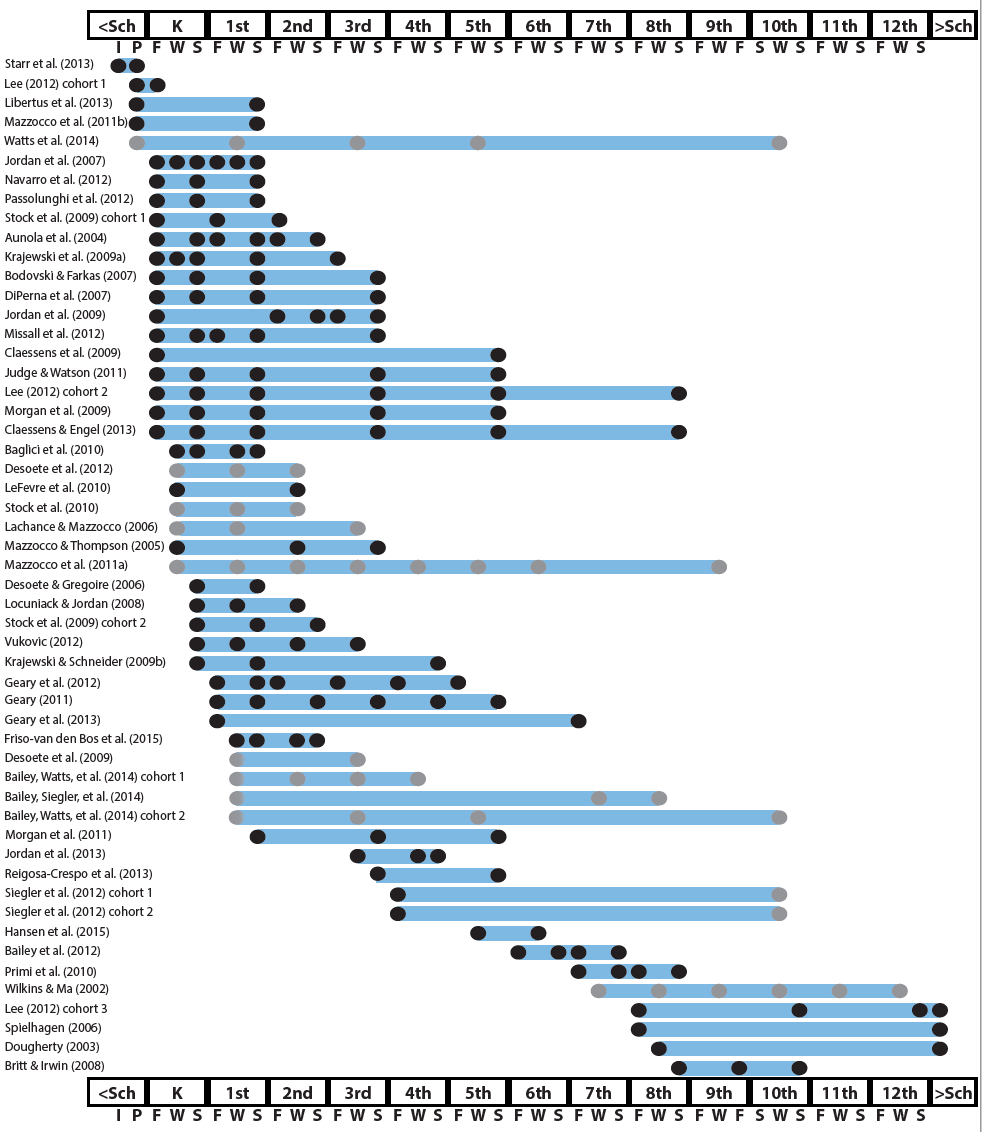 Broad math in preK predicted K broad math
Mathematics in preschool predicts later mathematics
http://www.greatertexasfoundation.org/trajectories-of-mathematics-performance/
Broad math in preK predicted grade 10 broad math
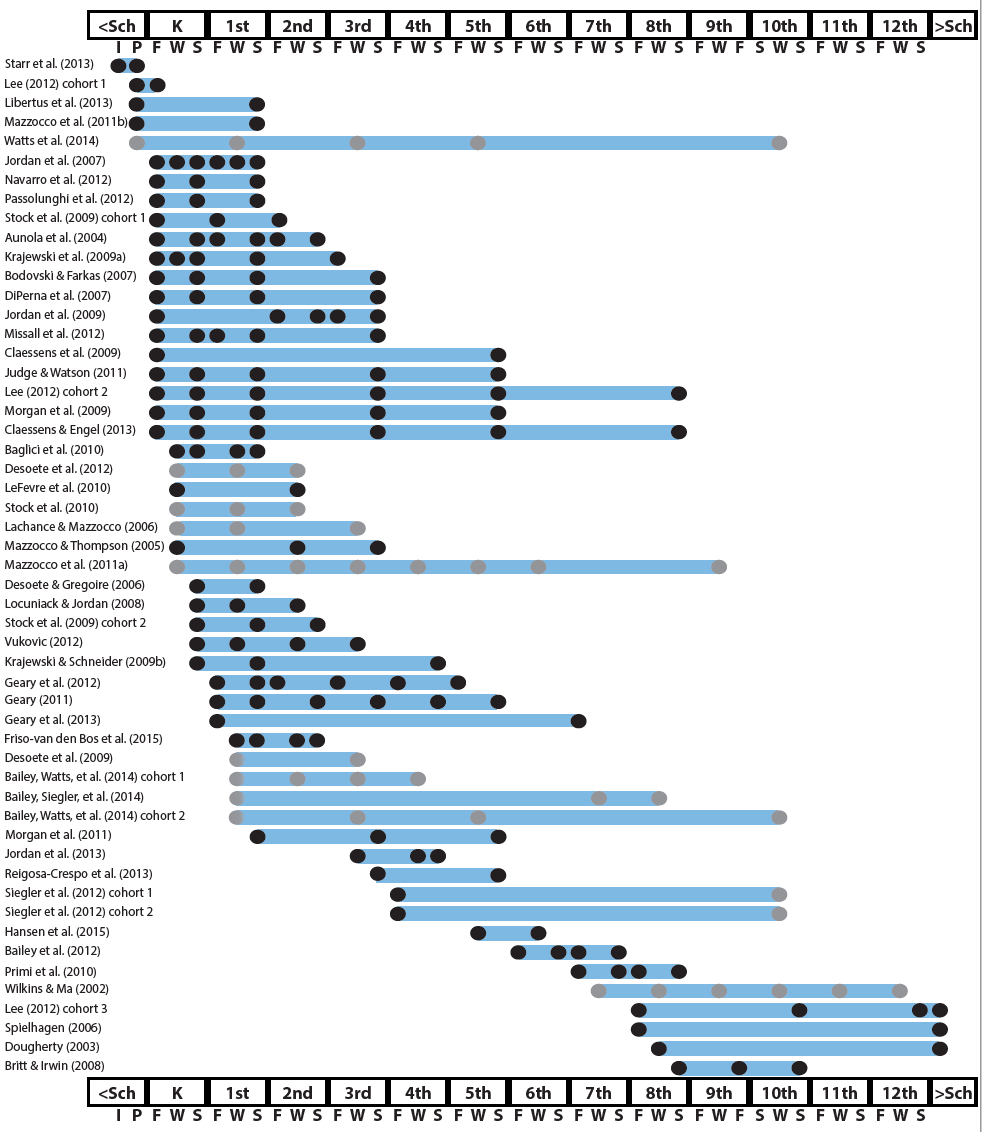 Counting in K predicted grade 1 broad math
Mathematics in kindergarten predicts later mathematics
http://www.greatertexasfoundation.org/trajectories-of-mathematics-performance/
Broad math in K predicted grade 8 broad math
K math accurately predicted math performance below 10th percentile in grades 2 and 3 with 84% correct classification
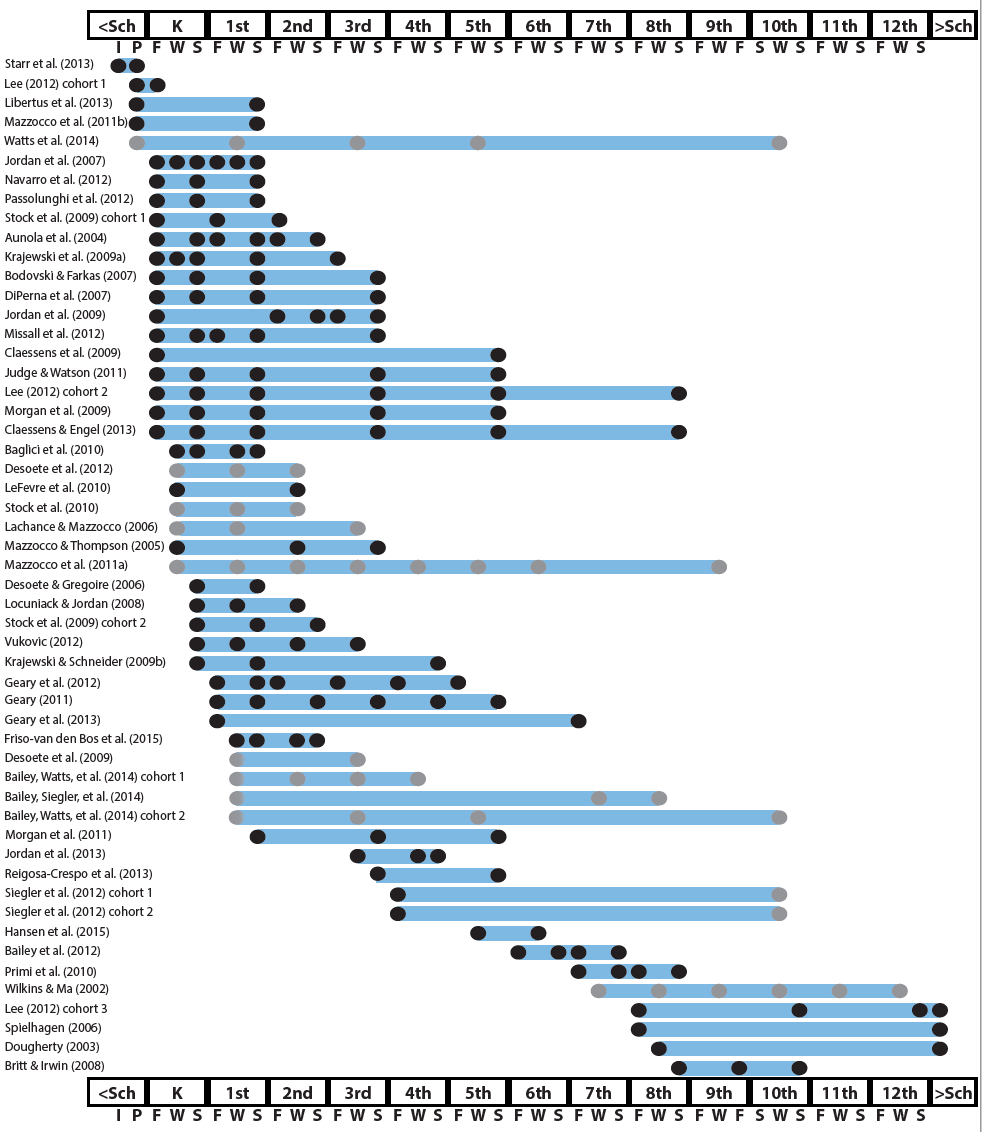 Mathematics in elementary school
predicts later mathematics
Addition influenced arithmetic with increasing importance from grades 1 to 5
http://www.greatertexasfoundation.org/trajectories-of-mathematics-performance/
Grade 1 arithmetic predicted arithmetic at grades 2, 3, and 4
Grade 1 broad math predicted broad math at grades 3, 5, and 10
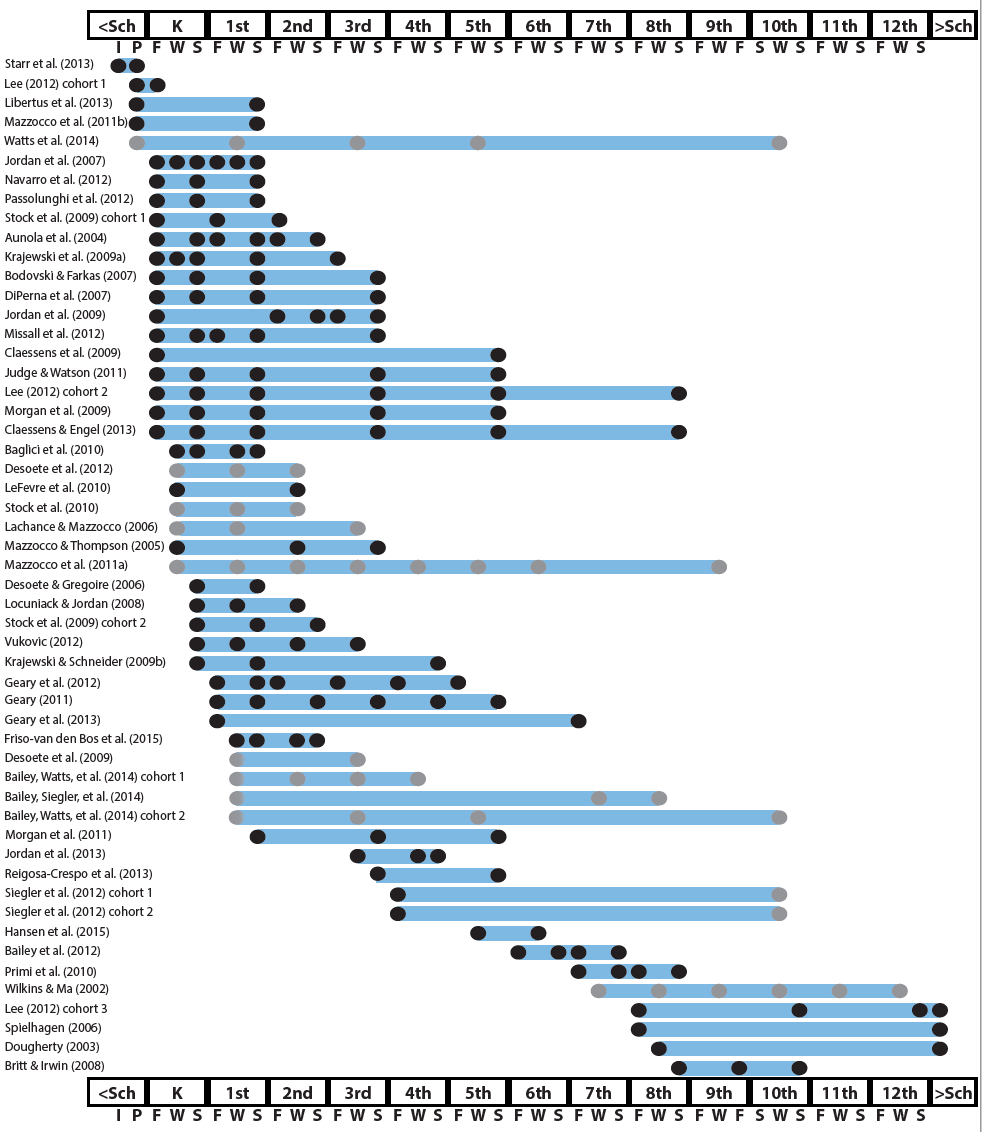 Mathematics in middle school
predicts later mathematics
Counting and comparison in grades 2 or 4 predicted broad math 1 year later
http://www.greatertexasfoundation.org/trajectories-of-mathematics-performance/
Fractions at 10-12 years old predicted broad math 5 years later
Broad math in grade 7 predicted broad math in grade 8
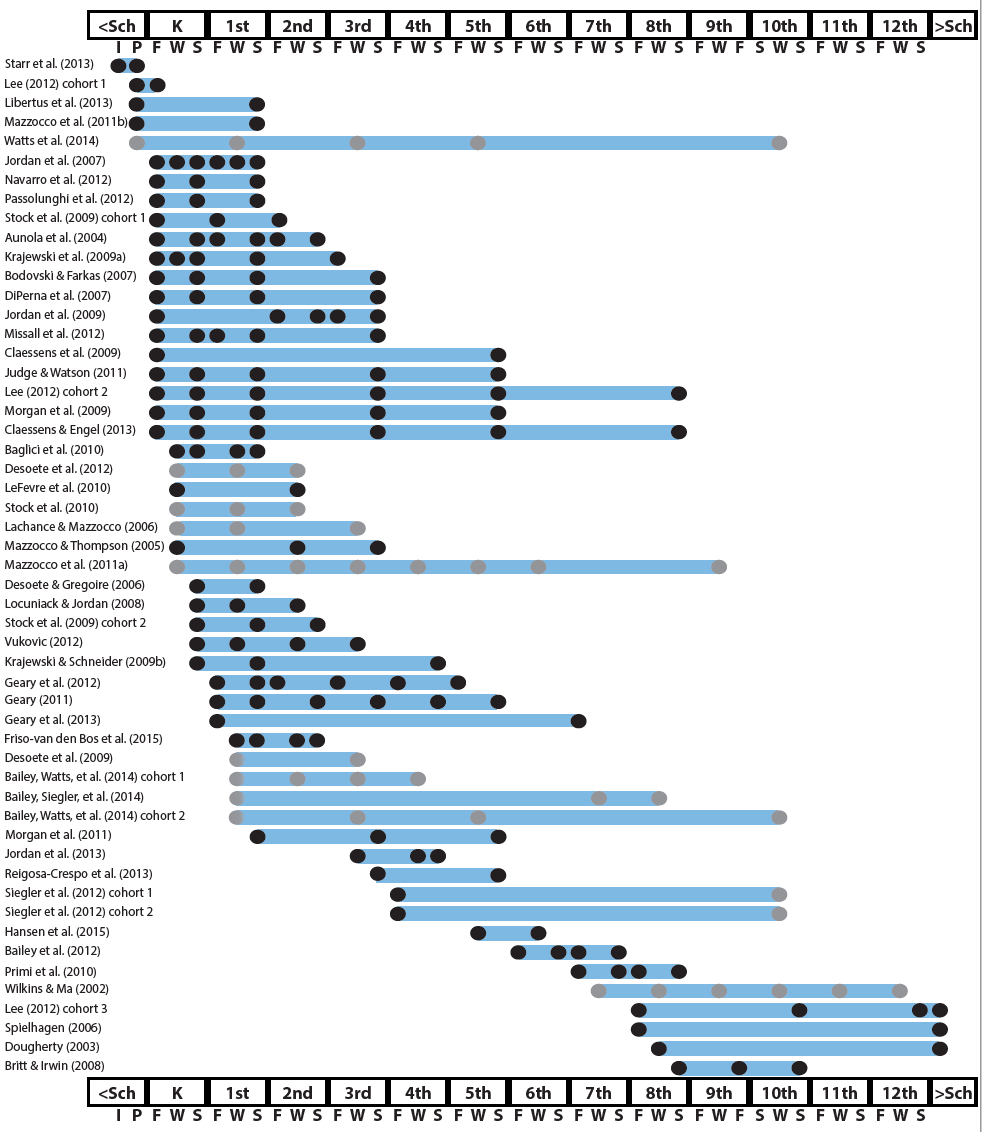 Mathematics in 
high school
predicts later outcomes
Broad math in grade 8 predicted completion of 4-year college degree
http://www.greatertexasfoundation.org/trajectories-of-mathematics-performance/
Students who took algebra in grades 8 took more advanced math courses and enrolled in 4-year colleges more often than students who took algebra in grade 9
Numeracy measured in adolescence impacted hourly earnings 7 to 15 years later
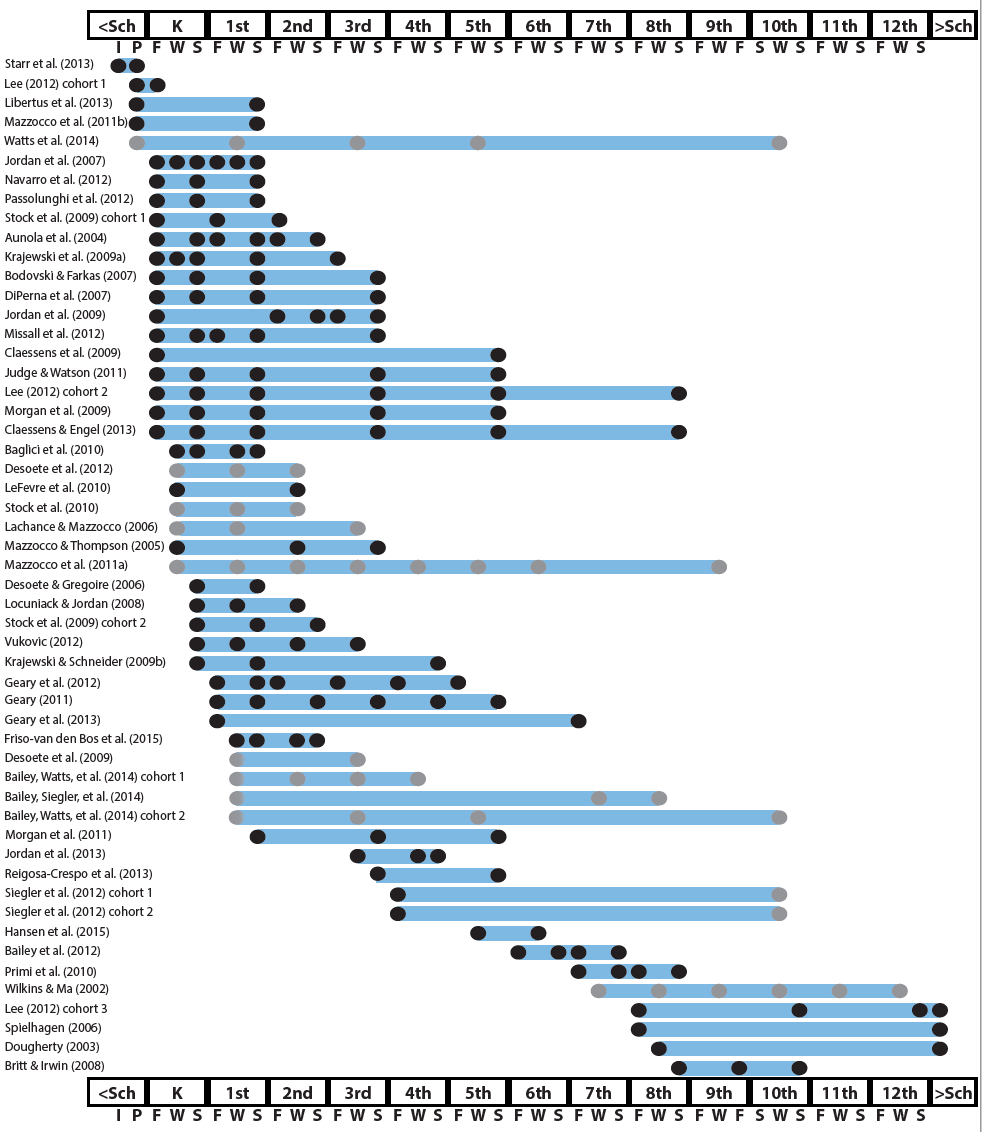 Mathematics in preschool predicts later mathematics
Mathematics in kindergarten predicts later mathematics
http://www.greatertexasfoundation.org/trajectories-of-mathematics-performance/
Mathematics in elementary school
predicts later mathematics
Mathematics in middle school
predicts later mathematics
Mathematics in 
high school
predicts later outcomes
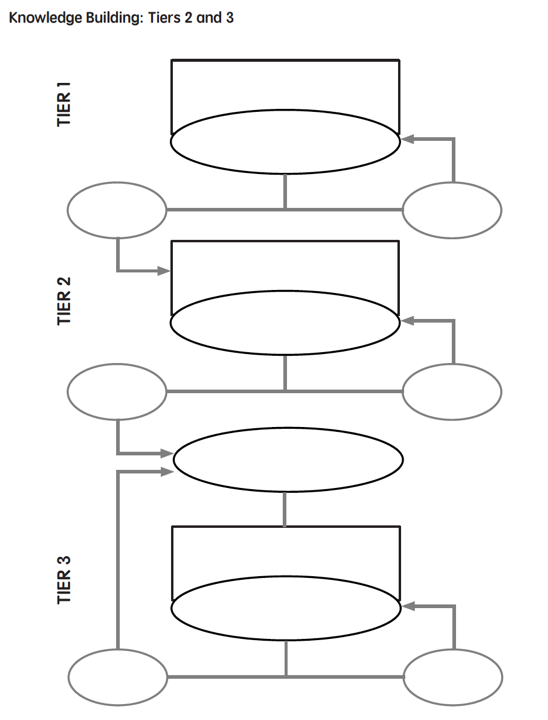 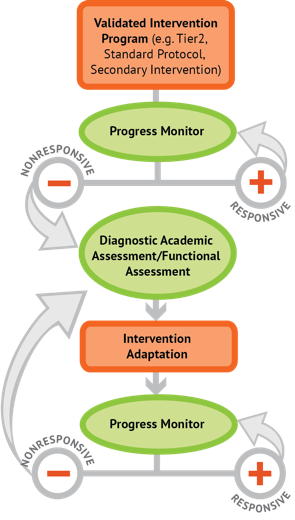 Intervention: Occurs frequently and with intensity
Assessment: Formative
Assessment: Diagnostic
Intervention adaptation: Content, dosage, explicit instruction, attention to transfer
Assessment: Formative
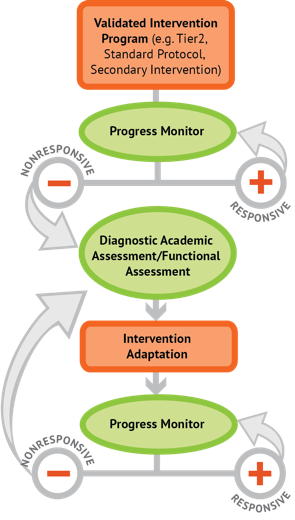 Intervention: Occurs frequently and with intensity
Students tutored in small groups using evidence-based practices
Tutoring occurs 3 to 4 times a week
Sessions last 30 to 60 minutes
Tutoring lasts 10 to 20 weeks
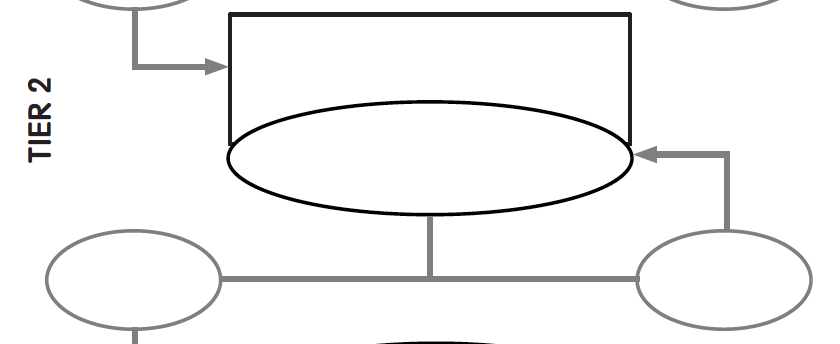 Evidence-based instruction 
provided in small groups
Progress monitoring 
for 10-20 weeks
Inadequate
response
Adequate 
response
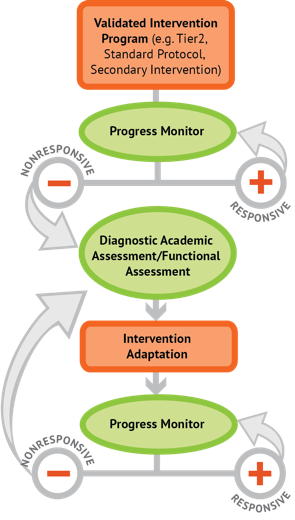 Intervention Platform
Let’s start to think about 
designing the intervention platform…
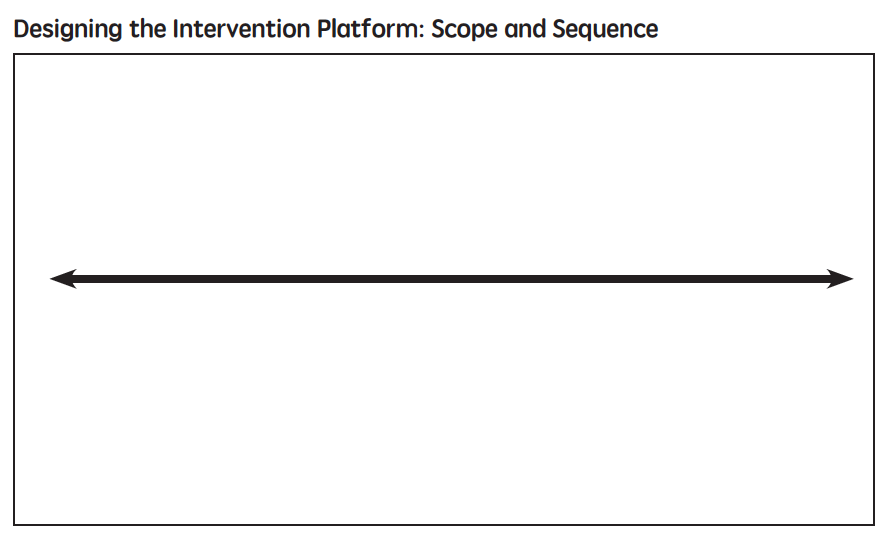 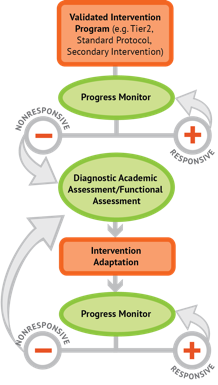 Where student NEEDS TO BE
Where student IS
Fluency
Fluently add and subtract within 5.
continuum of mathematics learning
Fluently add and subtract within 5.
Add and subtract within 20, demonstrating fluency for addition and subtraction within 10.
Fluently add and subtract within 5.
Add and subtract within 20, demonstrating fluency for addition and subtraction within 10.
Fluently add and subtract within 100 using strategies based on place value, properties of operations, and/or relationships.
Fluently add and subtract within 5.
Add and subtract within 20, demonstrating fluency for addition and subtraction within 10.
Fluently add and subtract within 100 using strategies based on place value, properties of operations, and/or relationships.
Fluently multiply and divide within 100, using strategies such as the relationship between multiplication and division…
Fluently add and subtract within 5.
Add and subtract within 20, demonstrating fluency for addition and subtraction within 10.
Fluently add and subtract within 100 using strategies based on place value, properties of operations, and/or relationships.
Fluently multiply and divide within 100, using strategies such as the relationship between multiplication and division…
Fluently add and subtract multi-digit whole numbers using the standard algorithm.
Fluently add and subtract within 5.
Add and subtract within 20, demonstrating fluency for addition and subtraction within 10.
Fluently add and subtract within 100 using strategies based on place value, properties of operations, and/or relationships.
Fluently multiply and divide within 100, using strategies such as the relationship between multiplication and division…
Fluently add and subtract multi-digit whole numbers using the standard algorithm.
Fluently multiply multi-digit whole numbers using the standard algorithm.
Fluently add and subtract within 5.
Add and subtract within 20, demonstrating fluency for addition and subtraction within 10.
Fluently add and subtract within 100 using strategies based on place value, properties of operations, and/or relationships.
Fluently multiply and divide within 100, using strategies such as the relationship between multiplication and division…
Fluently add and subtract multi-digit whole numbers using the standard algorithm.
Fluently multiply multi-digit whole numbers using the standard algorithm.
Fluently add, subtract, multiply, and divide multi-digit decimals using the standard algorithm.
Where student NEEDS TO BE
Fluently add and subtract within 5.
Add and subtract within 20, demonstrating fluency for addition and subtraction within 10.
Fluently add and subtract within 100 using strategies based on place value, properties of operations, and/or relationships.
Fluently multiply and divide within 100, using strategies such as the relationship between multiplication and division…
Fluently add and subtract multi-digit whole numbers using the standard algorithm.
Fluently multiply multi-digit whole numbers using the standard algorithm.
Fluently add, subtract, multiply, and divide multi-digit decimals using the standard algorithm.
Where student IS
Where student NEEDS TO BE
Fluently add and subtract within 5.
Add and subtract within 20, demonstrating fluency for addition and subtraction within 10.
Fluently add and subtract within 100 using strategies based on place value, properties of operations, and/or relationships.
Fluently multiply and divide within 100, using strategies such as the relationship between multiplication and division…
Fluently add and subtract multi-digit whole numbers using the standard algorithm.
Fluently multiply multi-digit whole numbers using the standard algorithm.
Fluently add, subtract, multiply, and divide multi-digit decimals using the standard algorithm.
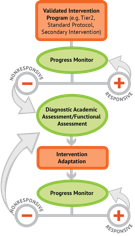 Where student IS
Where student NEEDS TO BE
Fluently add and subtract within 5.
Add and subtract within 20, demonstrating fluency for addition and subtraction within 10.
Fluently add and subtract within 100 using strategies based on place value, properties of operations, and/or relationships.
Fluently multiply and divide within 100, using strategies such as the relationship between multiplication and division…
Fluently add and subtract multi-digit whole numbers using the standard algorithm.
Fluently multiply multi-digit whole numbers using the standard algorithm.
Fluently add, subtract, multiply, and divide multi-digit decimals using the standard algorithm.
Place Value
Compose and decompose numbers from 11 to 19 into ten ones and some further ones…
Recognize that in a multi-digit number, a digit in one place represents 10 times as much as it represents in the place to its right and 1/10 of what it represents in the place to its left.
Use place value understanding to round whole numbers to the nearest 10 or 100.
Understand that the two digits of a two-digit number represent amounts of tens and ones.
Recognize that in a multi-digit number, a digit in one place represents ten times what it represents in the place to its right…
Understand that the three digits of a three-digit number represent amounts of hundreds, tens, and ones.
Compose and decompose numbers from 11 to 19 into ten ones and some further ones…
Compose and decompose numbers from 11 to 19 into ten ones and some further ones…
Understand that the two digits of a two-digit number represent amounts of tens and ones.
Compose and decompose numbers from 11 to 19 into ten ones and some further ones…
Understand that the two digits of a two-digit number represent amounts of tens and ones.
Understand that the three digits of a three-digit number represent amounts of hundreds, tens, and ones.
Compose and decompose numbers from 11 to 19 into ten ones and some further ones…
Understand that the two digits of a two-digit number represent amounts of tens and ones.
Understand that the three digits of a three-digit number represent amounts of hundreds, tens, and ones.
Use place value understanding to round whole numbers to the nearest 10 or 100.
Compose and decompose numbers from 11 to 19 into ten ones and some further ones…
Understand that the two digits of a two-digit number represent amounts of tens and ones.
Understand that the three digits of a three-digit number represent amounts of hundreds, tens, and ones.
Use place value understanding to round whole numbers to the nearest 10 or 100.
Recognize that in a multi-digit number, a digit in one place represents ten times what it represents in the place to its right…
Compose and decompose numbers from 11 to 19 into ten ones and some further ones…
Understand that the two digits of a two-digit number represent amounts of tens and ones.
Understand that the three digits of a three-digit number represent amounts of hundreds, tens, and ones.
Use place value understanding to round whole numbers to the nearest 10 or 100.
Recognize that in a multi-digit number, a digit in one place represents ten times what it represents in the place to its right…
Recognize that in a multi-digit number, a digit in one place represents 10 times as much as it represents in the place to its right and 1/10 of what it represents in the place to its left.
Problem Solving
Solve word problems that call for addition of three whole numbers whose sum is less than or equal to 20…
Solve real-world and mathematical problems involving the four operations with rational numbers.
Use addition and subtraction within 100 to solve one- and two-step word problems…
Interpret and compute quotients of fractions, and solve word problems involving division of fractions by fractions…
Use multiplication and division within 100 to solve word problems…
Solve addition and subtraction word problems, and add and subtract within 10…
Solve real-world and mathematical problems leading to two linear equations in two variables.
Solve multi-step word problems posed with whole numbers and having whole-number answers using the four operations…
Solve word problems involving addition and subtraction of fractions referring to the same whole, including cases of unlike denominators…
Solve addition and subtraction word problems, and add and subtract within 10…
Solve word problems that call for addition of three whole numbers whose sum is less than or equal to 20…
Use addition and subtraction within 100 to solve one- and two-step word problems…
Use multiplication and division within 100 to solve word problems…
Solve multi-step word problems posed with whole numbers and having whole-number answers using the four operations…
Solve word problems involving addition and subtraction of fractions referring to the same whole, including cases of unlike denominators…
Interpret and compute quotients of fractions, and solve word problems involving division of fractions by fractions…
Solve real-world and mathematical problems involving the four operations with rational numbers.
Solve real-world and mathematical problems leading to two linear equations in two variables.
Where student IS
Where student NEEDS TO BE
Solve addition and subtraction word problems, and add and subtract within 10…
Solve word problems that call for addition of three whole numbers whose sum is less than or equal to 20…
Use addition and subtraction within 100 to solve one- and two-step word problems…
Use multiplication and division within 100 to solve word problems…
Solve multi-step word problems posed with whole numbers and having whole-number answers using the four operations…
Solve word problems involving addition and subtraction of fractions referring to the same whole, including cases of unlike denominators…
Interpret and compute quotients of fractions, and solve word problems involving division of fractions by fractions…
Solve real-world and mathematical problems involving the four operations with rational numbers.
Solve real-world and mathematical problems leading to two linear equations in two variables.
Where student IS
Where student NEEDS TO BE
Use addition and subtraction within 100 to solve one- and two-step word problems…
Use multiplication and division within 100 to solve word problems…
Solve multi-step word problems posed with whole numbers and having whole-number answers using the four operations…
Where student IS
Where student NEEDS TO BE
Explain why addition and subtraction strategies work, using place value and the properties of operations.
Use addition and subtraction within 100 to solve one- and two-step word problems…
Apply properties of operations as strategies to multiply and divide….
Fluently multiply and divide within 100, using strategies such as the relationship between multiplication and division…
Fluently add and subtract multi-digit whole numbers using the standard algorithm.
Find whole number quotients and remainders with up to four-digit dividends and one-digit divisors, using strategies based on place value, the properties of operations, and/or the relationship between multiplication and division.
Solve multi-step word problems posed with whole numbers and having whole-number answers using the four operations…
Understand that the two digits of a two-digit number represent amounts of tens and ones.
Fluently add and subtract within 100 using strategies based on place value, properties of operations, and/or relationships.
Use multiplication and division within 100 to solve word problems…
Understand that the three digits of a three-digit number represent amounts of hundreds, tens, and ones.
Fluently multiply multi-digit whole numbers using the standard algorithm.
About those evidence-based practices…
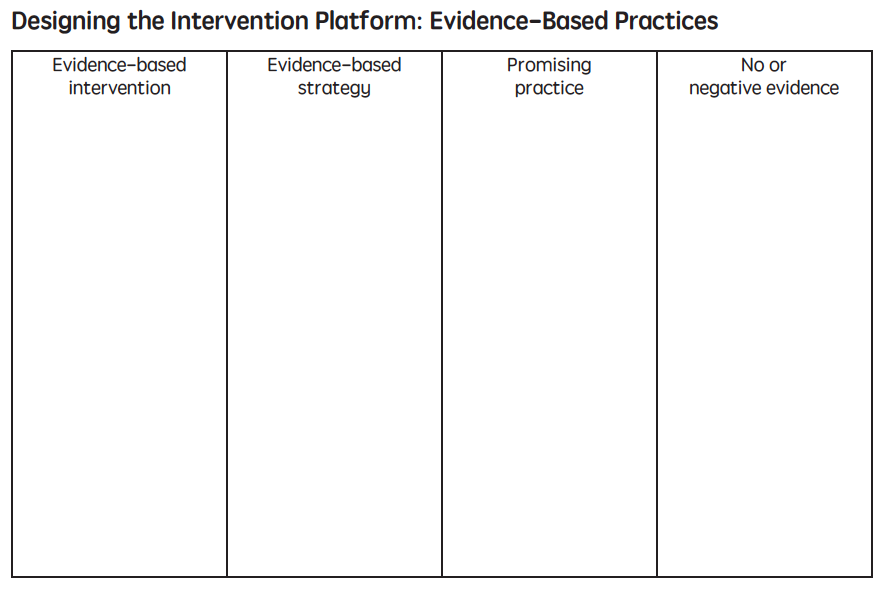 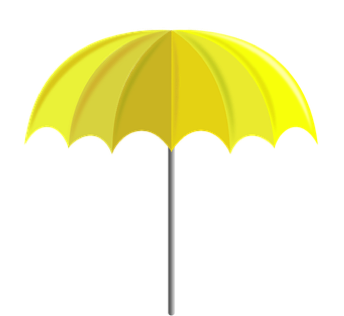 A practice that has shown consistent and positive results
evidence-based practice
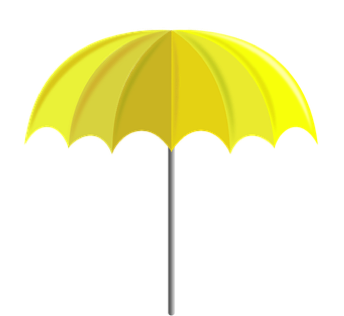 evidence-based practice
An intervention (i.e., packaged program) that has shown consistent and positive results
evidence-based intervention
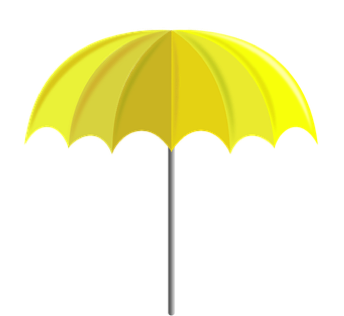 evidence-based practice
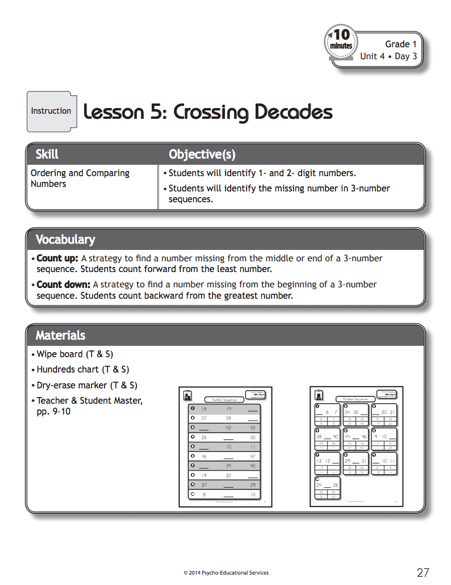 evidence-based intervention
Bryant, Bryant, Roberts, Vaughn, Hughes, Porterfield, & Gersten (2011)
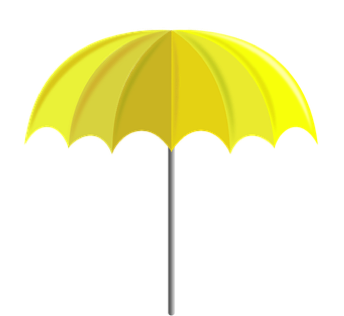 evidence-based practice
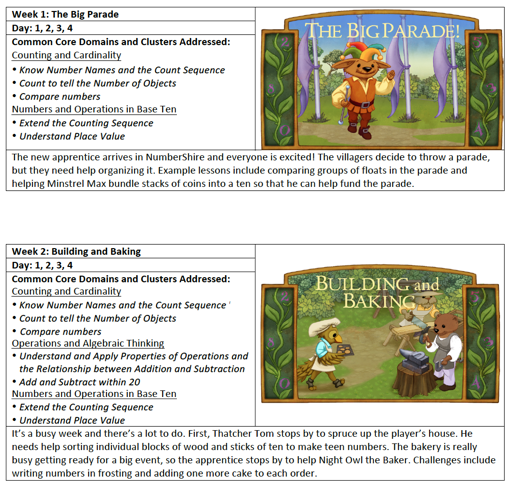 evidence-based intervention
https://dibels.uoregon.edu/market/numbershire
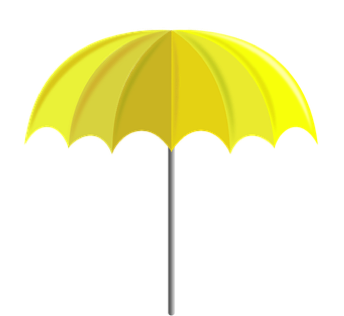 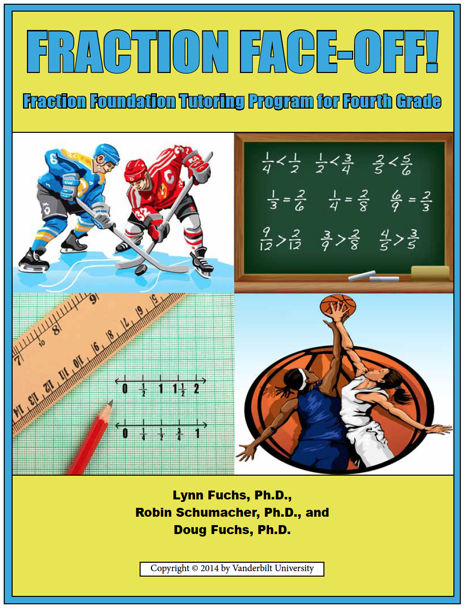 evidence-based practice
evidence-based intervention
Fuchs, Schumacher, & Fuchs (2014)
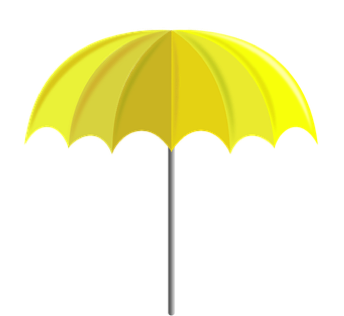 evidence-based practice
evidence-based intervention
A method or strategy that has shown consistent and positive results
evidence-based strategy
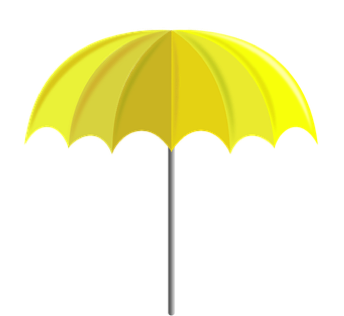 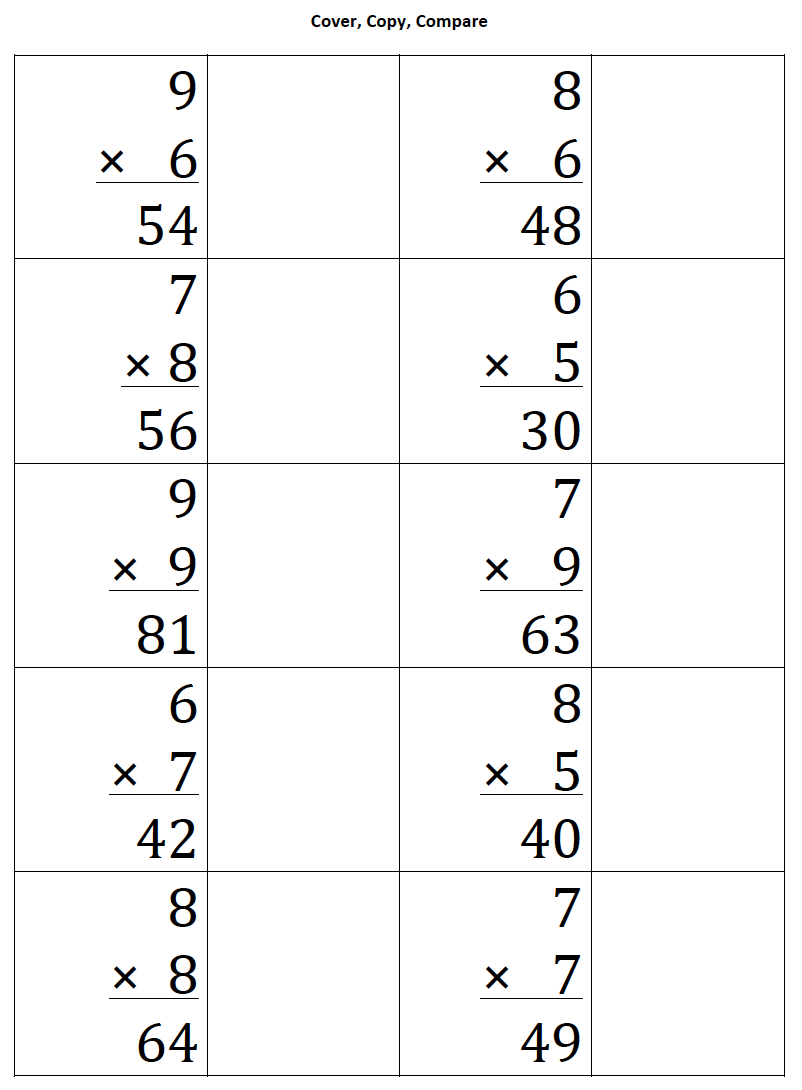 evidence-based practice
evidence-based strategy
ebi.missouri.edu/wp-content/uploads/2013/09/EBI-Brief-Template-Cover-Copy-and-Compare.pdf
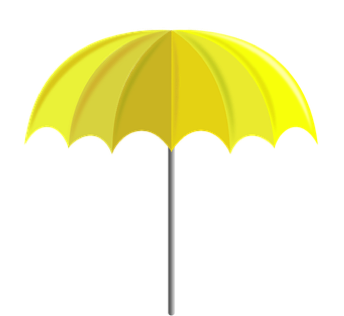 evidence-based practice
evidence-based strategy
Strickland & Maccini (2012)
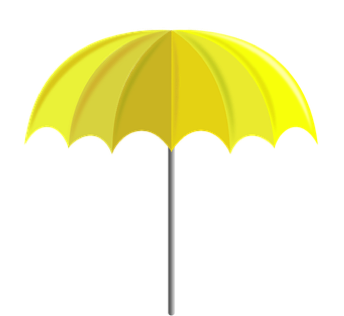 evidence-based practice
5
+  6
2
+  2
evidence-based strategy
Burns (2005)
7
+  4
2
+  6
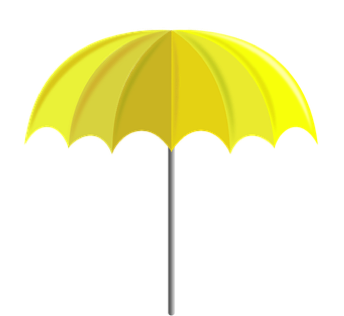 evidence-based practice
evidence-based intervention
evidence-based strategy
A method or strategy that has shown a positive result
promising practice
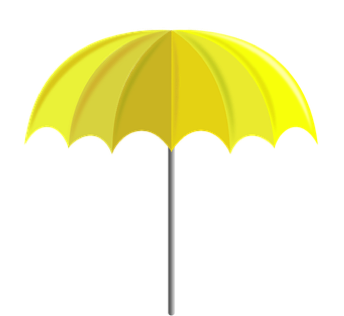 evidence-based practice
evidence-based intervention
evidence-based strategy
promising practice
no or negative evidence
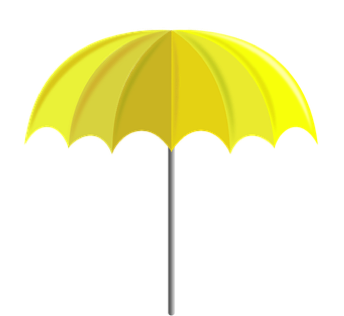 evidence-based practice
evidence-based intervention
evidence-based strategy
promising practice
Assessment data to show results
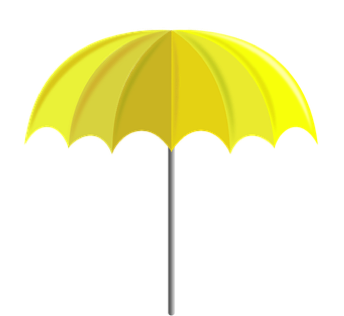 evidence-based practice
Improvement from before intervention
Improvement compared to no treatment students
Replication
evidence-based intervention
Multiple researchers
Multiple students
evidence-based strategy
Multiple times
promising practice
Setting and students similar to your own
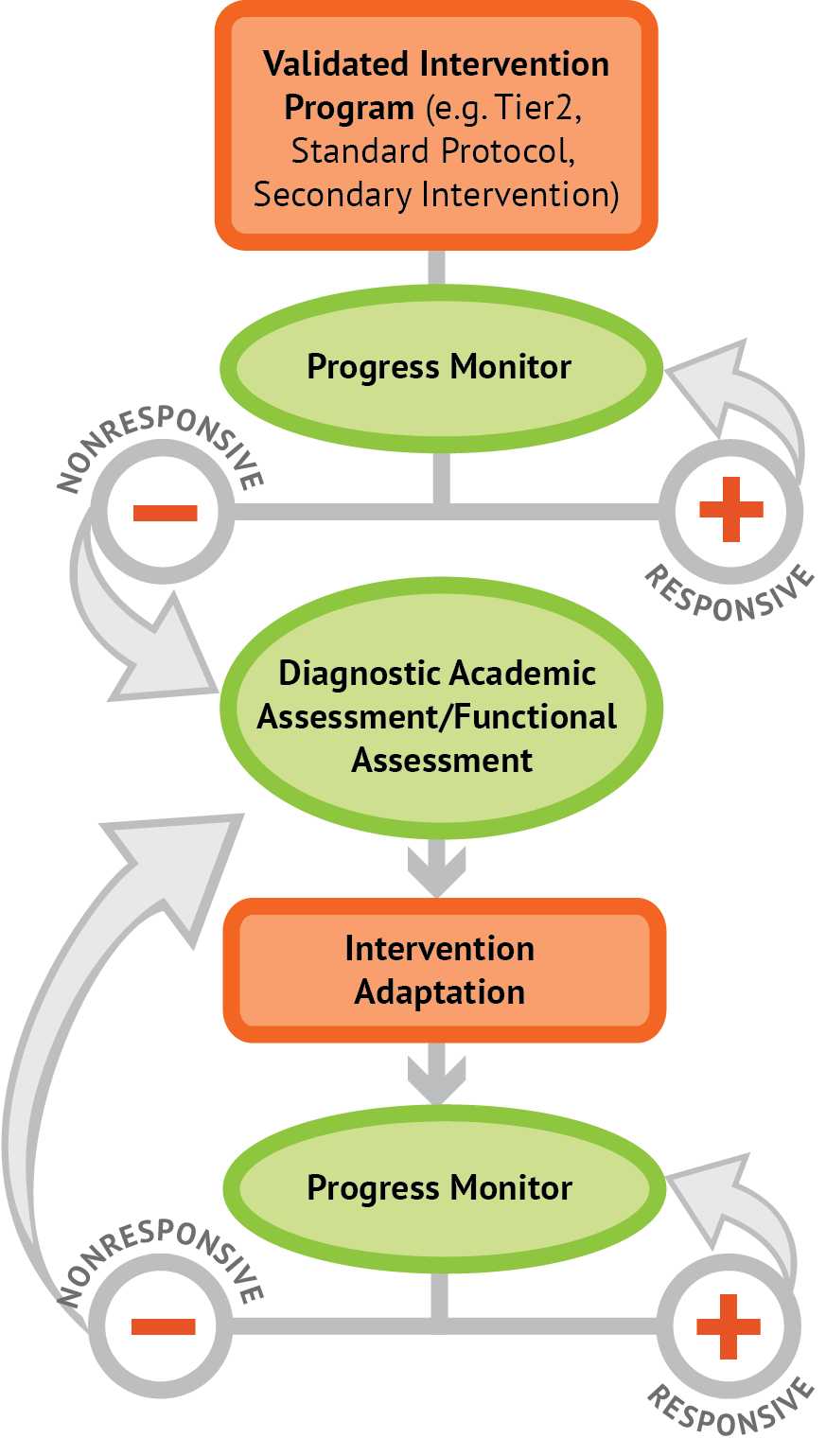 Intervention Platform
1. evidence-based intervention
2. evidence-based strategy
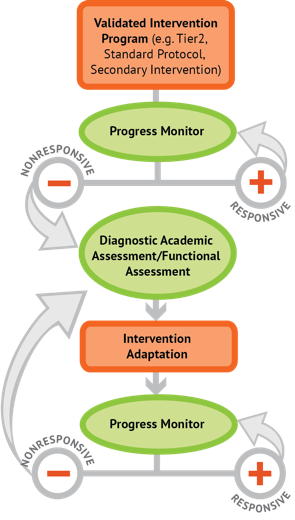 Intervention Platform
INSTRUCTIONAL DELIVERY
Explicit instruction
Concise language
Multiple representations
INSTRUCTIONAL STRATEGIES
Fluency building
Problem solving instruction
Motivation component
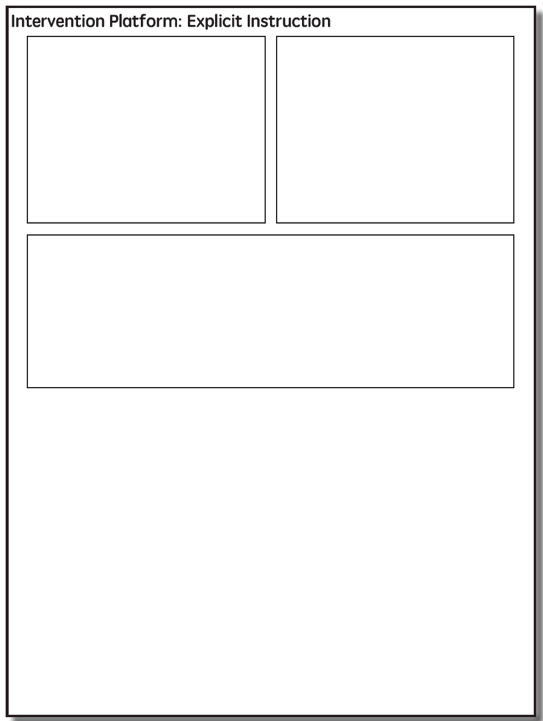 Practice
Modeling
Clear Explanation
Guided 
Practice
Independent Practice
Planned
Examples
Supporting Practices
Asking the right questions 
Eliciting frequent responses
Providing immediate specific feedback
Maintaining a brisk pace
Goal and importance
Modeling
Clear Explanation
“Today, we are learning about division. This is important because sometimes you have to share objects or things with your friends.”
Planned
Examples
“Let’s continue working with our three-dimensional shapes and volume. Understanding volume and calculating volume helps with measuring capacity.”
Goal and importance
Modeling
Clear Explanation
Model steps
Planned
Examples
“To solve 26 plus 79, I first decide about the operation. Do I add, subtract, multiply or divide?”
“The plus sign tells me to add. So, I’ll add 26 plus 79. I’ll use the partial sums strategy. First, I add 20 plus 70. What’s 20 plus 70?”
“20 plus 70 is 90. I write 90 right here.”
“Then I add 6 plus 9. What’s 6 plus 9?”
“6 plus 9 is 15. So, I write 15 here.”
“Finally, we add the partial sums. What do we add?”

”So, we add the partial sums of 90 and 15. 90 plus 15 is 105. So, 26 plus 79 equals 105.”
Goal and importance
Modeling
Clear Explanation
Model steps
Planned
Examples
Concise language
“To solve 26 plus 79, I first decide about the operation. Do I add, subtract, multiply, or divide?”
“The plus sign tells me to add. So, I’ll add 26 plus 79. I’ll use the partial sums strategy. First, I add 20 plus 70. What’s 20 plus 70?”
“20 plus 70 is 90. I write 90 right here.”
“Then I add 6 plus 9. What’s 6 plus 9?”
“6 plus 9 is 15. So, I write 15 here.”
“Finally, we add the partial sums. Why do we add the partial sums?”
Goal and importance
Modeling
Clear Explanation
Model steps
Planned
Examples
Concise language
Examples
“Today, we are learning about division. This is important because sometimes you have to share objects or things with your friends.”
24 / 6
Goal and importance
Modeling
Clear Explanation
Model steps
Planned
Examples
Concise language
Examples
With non-examples
Practice
Modeling
Clear Explanation
Guided 
Practice
Independent Practice
Planned
Examples
Supporting Practices
Asking the right questions 
Eliciting frequent responses
Providing immediate specific feedback
Maintaining a brisk pace
Practice
Teacher and student practice together
Guided 
Practice
Independent Practice
Practice
Teacher and student practice together
Guided 
Practice
Student practices with teacher support
Independent Practice
Practice
Modeling
Clear Explanation
Guided 
Practice
Independent Practice
Planned
Examples
Supporting Practices
Asking the right questions 
Eliciting frequent responses
Providing immediate specific feedback
Maintaining a brisk pace
Low-level and high-level
“What is 7 times 9?”
“Which shape has 6 sides?”
“What do you do when you see a word problem?”
“Why do you have to regroup?”
Supporting Practices
Asking the right questions 
Eliciting frequent responses
Providing immediate specific feedback
Maintaining a brisk pace
“How would you solve this problem?”
“Why do you have to use zero pairs?”
Low-level and high-level
Classwide, individual, partner, write on paper, write on whiteboard, thumbs up, etc.
Supporting Practices
“Turn and discuss the formula for perimeter with your partner.”
Asking the right questions 
Eliciting frequent responses
Providing immediate specific feedback
Maintaining a brisk pace
“Write the multiplication problem on your whiteboard.”
“In your math journal, draw a picture to help you remember to term parallelogram.”
Low-level and high-level
Classwide, individual, partner, write on paper, write on whiteboard, thumbs up, etc.
Supporting Practices
Affirmative and corrective
Asking the right questions 
Eliciting frequent responses
Providing immediate specific feedback
Maintaining a brisk pace
“Good work using your word-problem attack strategy.”
“Let’s look at that again. Tell me how you added in the hundreds column.”
Low-level and high-level
Classwide, individual, partner, write on paper, write on whiteboard, thumbs up, etc.
Supporting Practices
Affirmative and corrective
Asking the right questions 
Eliciting frequent responses
Providing immediate specific feedback
Maintaining a brisk pace
Planned and organized
Modeling
Practice
Supporting Practices
Introduction of material
Review of material
Modeling
Practice
Modeling
Practice
Supporting Practices
Supporting Practices
How do you use explicit instruction within intensive intervention?
Model steps using concise language
Provide guided practice opportunities
Provide independent practice opportunities
Use supporting practices during modeling and practice
Ask the right questions
Elicit frequent responses
Provide feedback
Be planned and organized
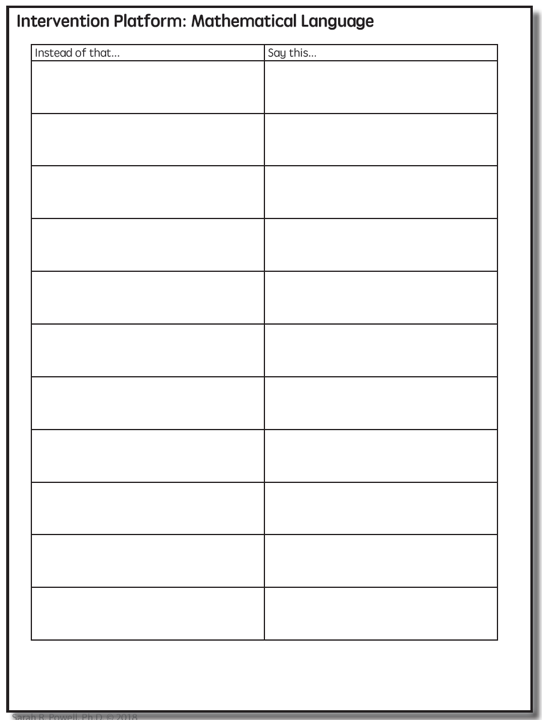 degree
Vocabulary Across Grades
Language of Mathematics
Technical terms


Subtechnical terms


Symbolic terms


General terms
numerator
addend
subtract
trapezoid
rhombus
cube
plane
arc
base
degrees
and
twelve
dollars
plus
zero
outside
answer
longest
above
measure
Use formal math language
Use terms precisely
Instead of…
Say…
“And the last one is 10.”
“8, 9, 10. We’ll stop counting there but we could count more.”
“What number is in the tens place?”
“What digit is in the tens place?”
“Six hundred and forty-eight”
“Six hundred forty-eight”
“Bigger number and smaller number”
“Number that is greater and the number that is less”
Hughes et al. (2016)
Instead of…
Say…
“Numbers in the fraction”
“This fraction is one number.”
“Top number and bottom number”
“Numerator and denominator”
“Reduce”
“Find an equivalent fraction”
“One point two nine”
“One and twenty-nine hundredths”
Hughes et al. (2016)
Instead of…
Say…
“Corner”
“Angle”
“Flips, slides, and turns”
“Reflections, translations, and rotations”
“Box or ball”
“Cube or sphere”
“Long hand and short hand”
“Minute hand and hour hand”
Hughes et al. (2016)
How do you attend to language within intensive intervention?
Understand why formal mathematical language is important
Plan for mathematical language to be precise
Plan for mathematical language to be concise
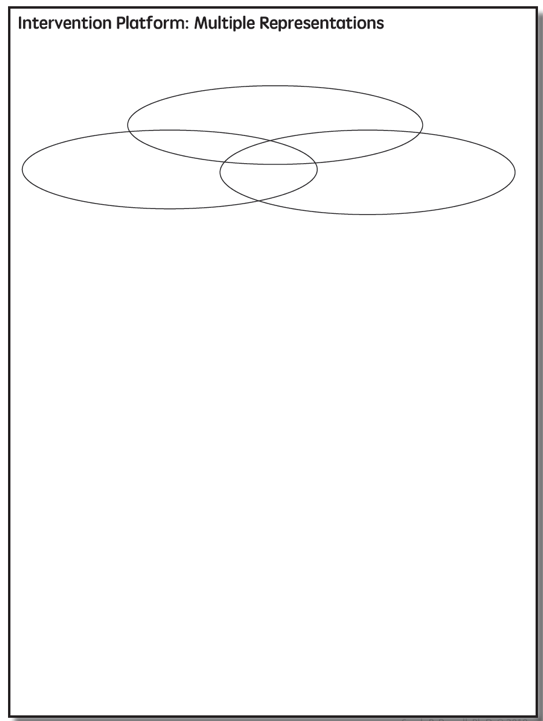 Multiple Representations
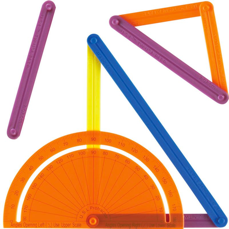 Three-dimensional objects
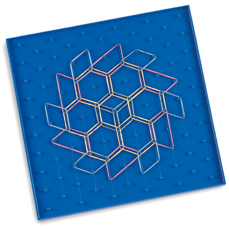 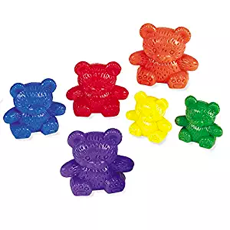 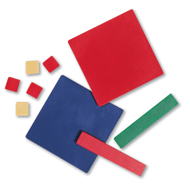 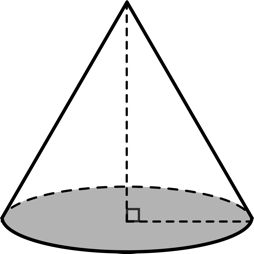 Two-dimensional images
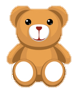 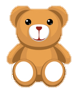 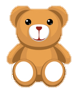 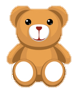 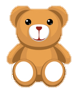 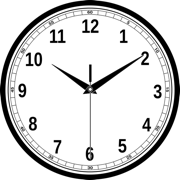 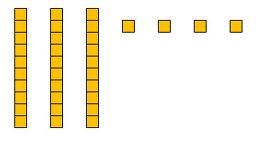 Numerals, symbols, and words
34 = 3 tens and 4 ones
2 + 8 = 10
x – 6 = 8
4,179
+    569
How should multiple representations be used within intensive intervention?
Use three-dimensional concrete materials to teach concepts and procedures
Use two-dimensional representations to teach concepts and procedures
Ensure students understand mathematics with numbers and symbols (i.e., the abstract)
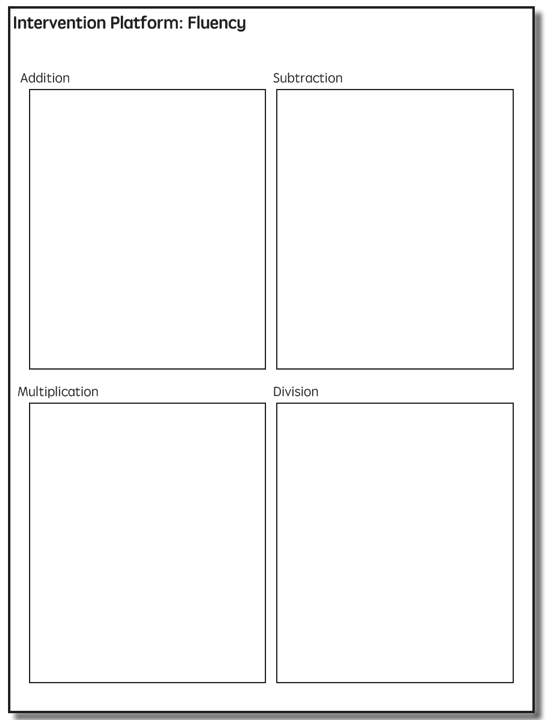 Fluency
Addition
Subtraction
Multiplication
Division
Addition
100 addition basic facts 
Single-digit addends sum to a single- or double-digit number
		5  	(addend)
	+	4	(addend)
		9	(sum)
Addition: Part-Part-Whole (Total)
Count one set, count another set, put sets together, count sum
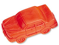 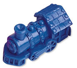 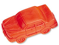 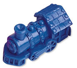 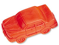 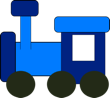 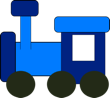 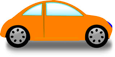 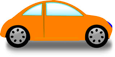 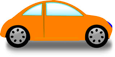 2 + 3 = 5
Addition: Join (Change Increase)
Start with a set, add the other set, count sum
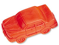 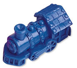 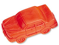 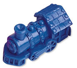 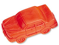 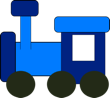 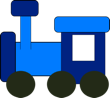 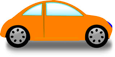 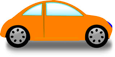 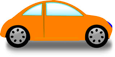 2 + 3 = 5
Subtraction
100 subtraction basic facts
Subtrahend and difference are single-digit numbers and minuend is single- or double-digit number
		16		(minuend)
	–	  8		(subtrahend)
		  8		(difference)
Subtraction: Separate (Change Decrease)
Start with a set, take away from that set, count difference
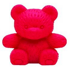 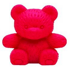 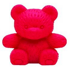 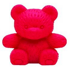 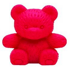 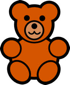 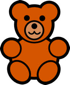 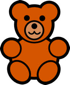 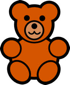 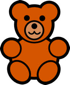 5 – 3 = 2
Subtraction: Compare (Difference)
Compare two sets, count difference
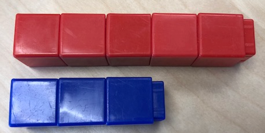 5 – 3 = 2
Multiplication
100 multiplication basic facts 
Multiplication of single-digit factors results in a single- or double-digit product 
		2  		(factor)
	×	3		(factor)
		6		(product)
Multiplication: Equal Groups
Show the groups, show the amount for each group, count product
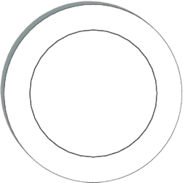 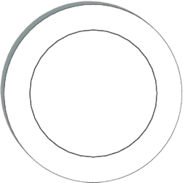 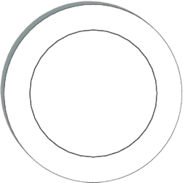 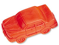 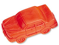 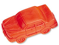 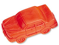 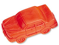 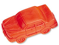 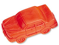 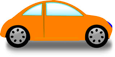 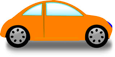 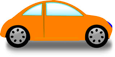 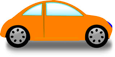 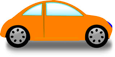 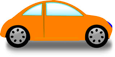 3 × 2 = 6
Multiplication: Array/Area
Make the array, count product
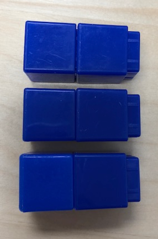 3 × 2 = 6
Multiplication: Comparison
Show a set, then multiply the set
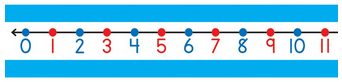 3 × 2 = 6
Division
90 division basic facts
Divisor and quotient are single-digit numbers and dividend is single- or double-digit number
	   8 	÷	4	=	2	
	(dividend)    (divisor)	    (quotient)
Division: Equal Groups (Partitive Division)
Show the dividend, divide equally among divisor, count quotient
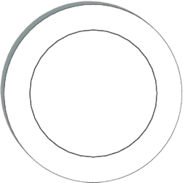 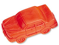 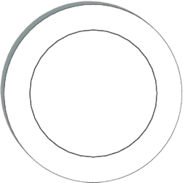 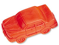 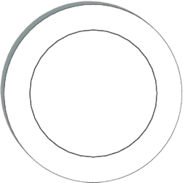 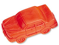 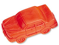 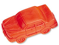 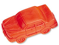 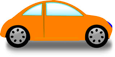 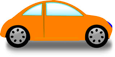 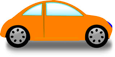 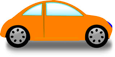 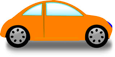 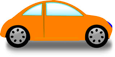 6 ÷ 3 = 2
Division: Equal Groups (Measurement Division)
Show the dividend, make groups of the divisor, count groups
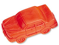 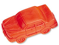 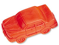 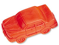 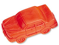 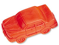 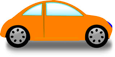 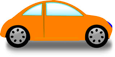 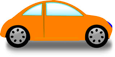 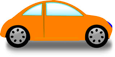 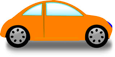 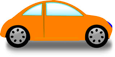 6 ÷ 3 = 2
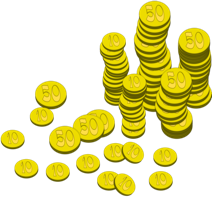 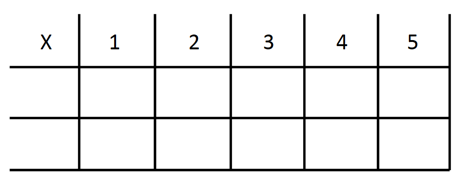 -3 + (-4) = ___      5 – (-6) = ___
How to build fact fluency within intensive intervention?
Teach the concepts of the operations 
Teach strategies to understand how facts fit together
Practice building fluency with a variety of activities and games
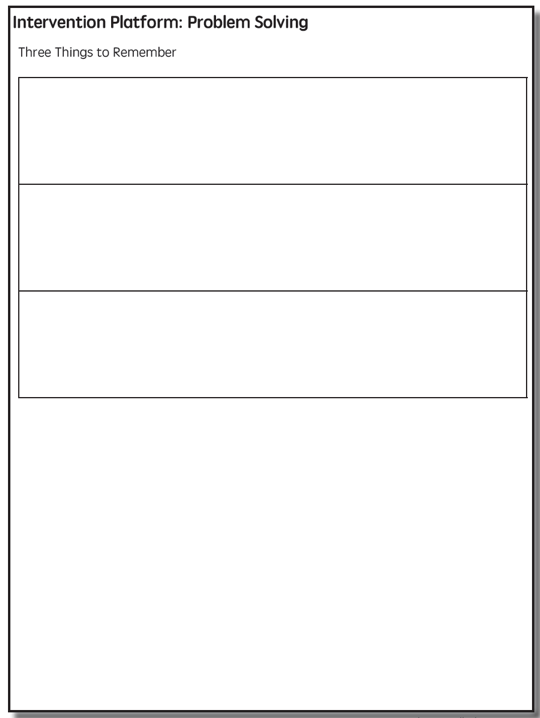 Problem Solving Difficulties
Reading problems
Understanding vocabulary
Identifying relevant information
Ignoring irrelevant information
Interpreting charts and graphs
Identifying appropriate operation(s)
Performing the computation(s)
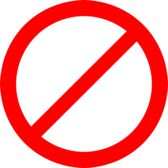 Don’t tie key words to operations
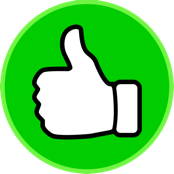 Do have an attack strategy
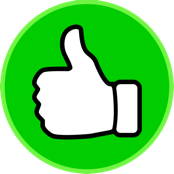 Do teach word-problem schemas
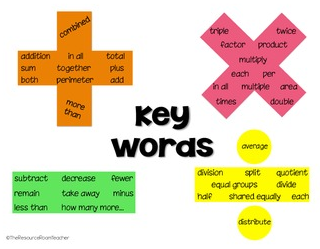 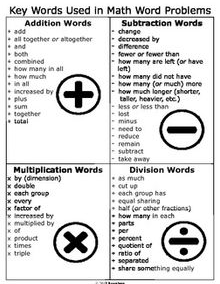 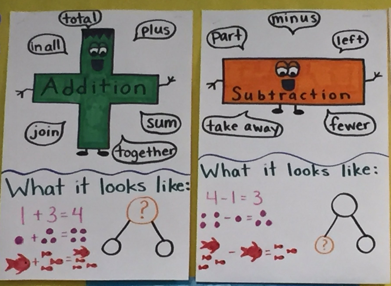 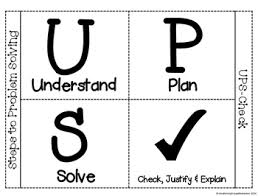 SOLVE

Study the problem.
Organize the facts.
Line up the plan. 
Verify the plan with computation.
Examine the answer.
SIGNS
Survey questions
Identify key words
Graphically draw problem
Note operations
Solve and check
Schemas
Total
When teaching about word problems, students should learn the schema of the word problem.
Difference
Change
Equal Groups
Comparison
Ratios/Proportions
How do you incorporate effective problem-solving strategies within intensive intervention?
Don’t use key words tied to operations
Do teach students an attack strategy
Do teach students schemas

Do explicitly teach problem solving
Do provide problem-solving instruction regularly (i.e., several times a week)
Do practice schemas that students will encounter regularly
Motivation Component
on task
keep attention
regulate behavior
How do you incorporate a motivational component within intensive intervention?
Utilize a motivational component, when necessary
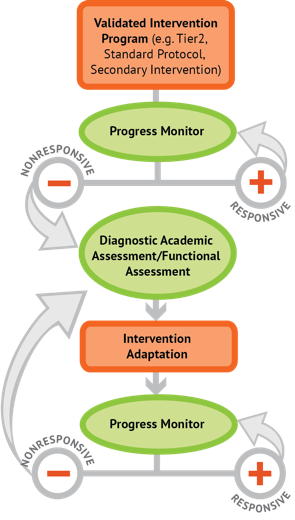 Instructional Platform
INSTRUCTIONAL DELIVERY
Explicit instruction
Concise language
Multiple representations
INSTRUCTIONAL STRATEGIES
Fluency building
Problem solving instruction
Motivation component
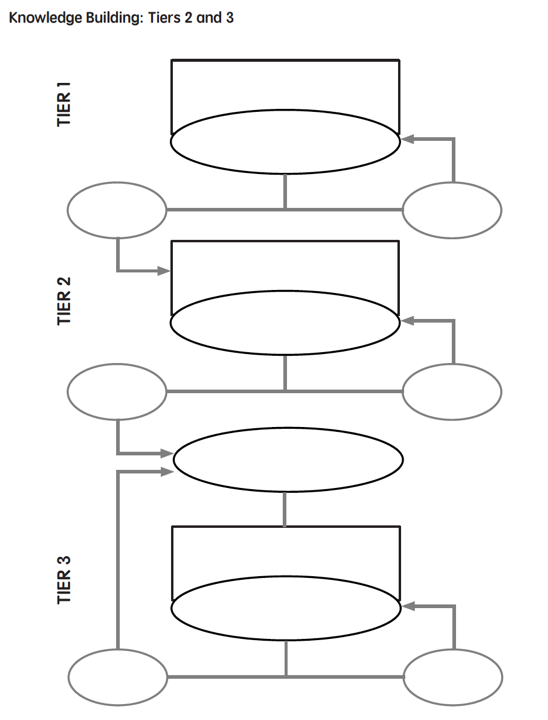 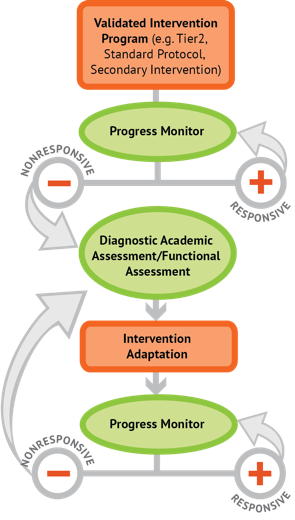 Intervention: Occurs frequently and with intensity
Assessment: Formative
Assessment: Diagnostic
Intervention adaptation: Content, dosage, explicit instruction, attention to transfer
Assessment: Formative
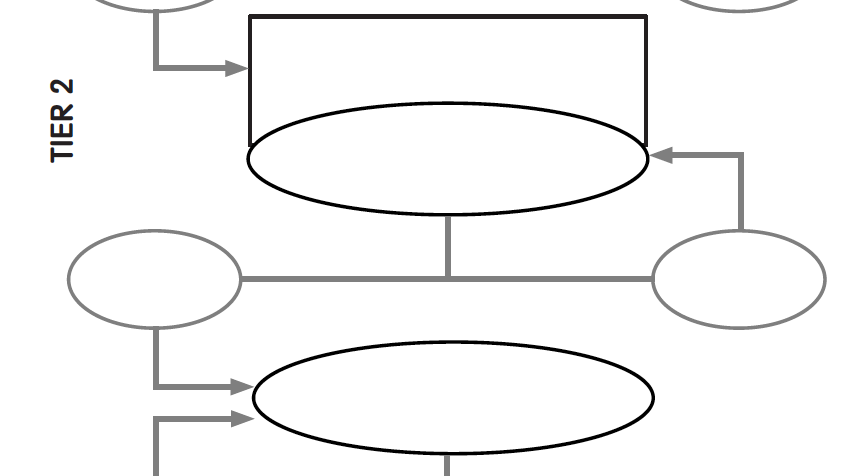 Evidence-based instruction provided in small groups
Progress monitoring for 10-20 weeks
inadequate
response
adequate
response
Diagnostic assessment
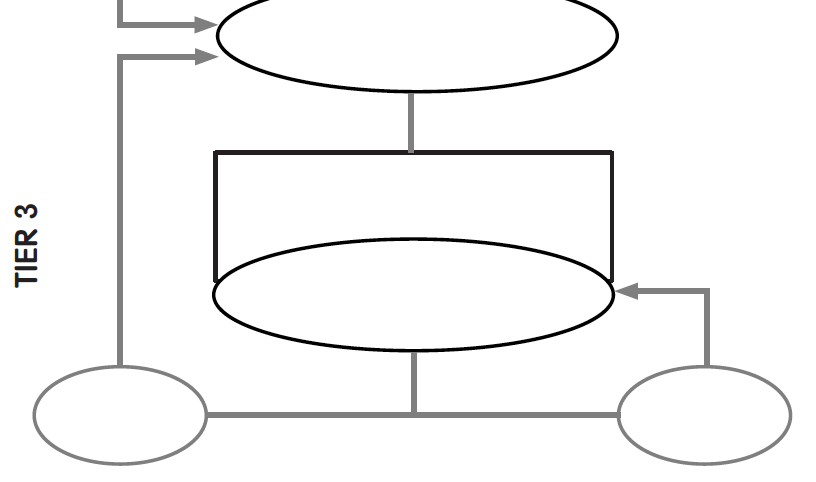 Diagnostic assessment
Evidence-based instruction provided individually or in small groups
Progress monitoring for 10-20 weeks
inadequate
response
adequate
response
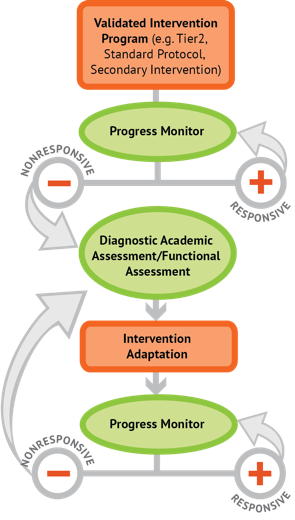 Instructional Platform
Adaptations
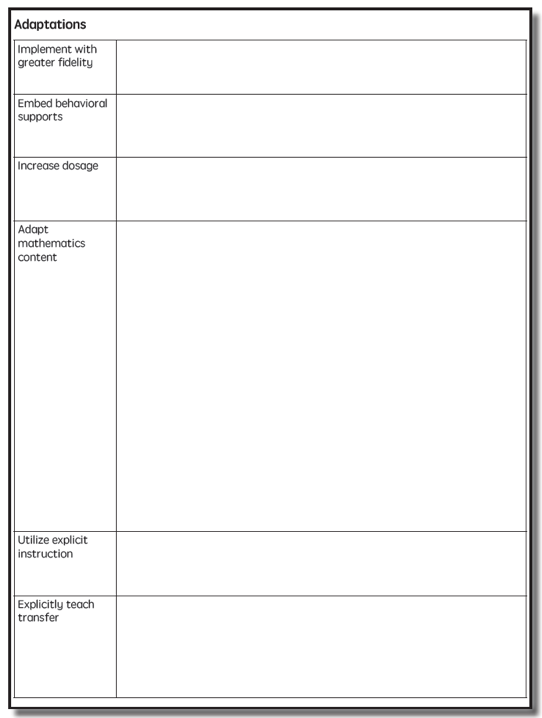 Implement with greater fidelity
Ensure that you are implementing the intervention or strategy with fidelity
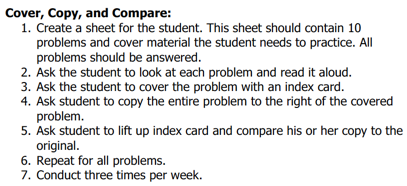 Implement with greater fidelity
Ensure that you are implementing the intervention or strategy with fidelity
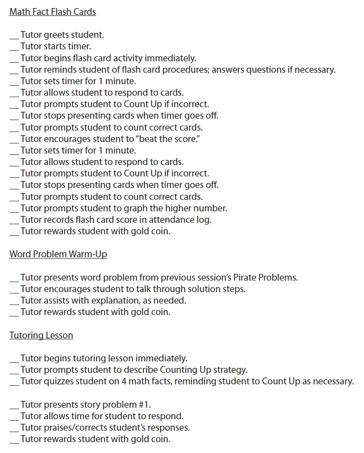 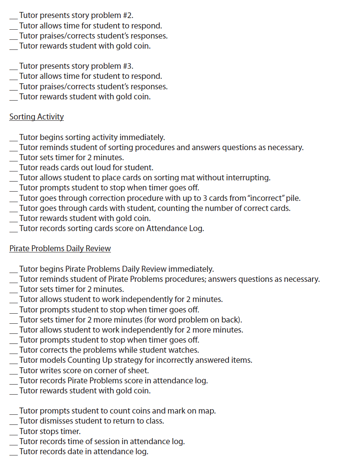 Fuchs et al. (2008)
Implement with greater fidelity
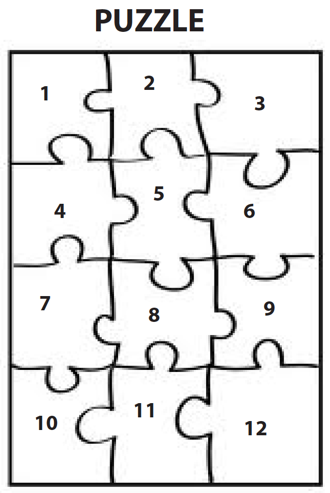 Embed behavioral supports
May want to incorporate strategies to improve self-regulation and minimize nonproductive behavior
Powell, Driver, & Julian (2015)
Implement with greater fidelity
Embed behavioral supports
May want to incorporate strategies to improve self-regulation and minimize nonproductive behavior
UPSCheck
Understand
Plan
Solve
Check
Implement with greater fidelity
Embed behavioral supports
Increase dosage
Conduct longer sessions, more sessions per week, or more weeks within DBI
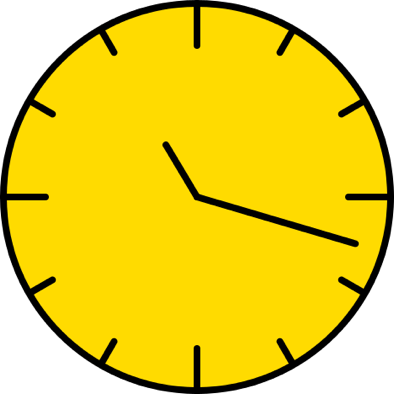 Implement with greater fidelity
Embed behavioral supports
Increase dosage
Conduct longer sessions, more sessions per week, or more weeks within DBI
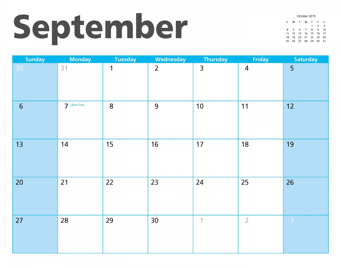 Implement with greater fidelity
Embed behavioral supports
Increase dosage
Conduct longer sessions, more sessions per week, or more weeks within DBI
Number of weeks left in intervention
Implement with greater fidelity
Embed behavioral supports
Increase dosage
Adapt mathematics content
Implement with greater fidelity
Embed behavioral supports
Increase dosage
Adapt mathematics content
Alter the scope and sequence
Where student NEEDS TO BE
Where student IS
Explain why addition and subtraction strategies work, using place value and the properties of operations.
Use addition and subtraction within 100 to solve one- and two-step word problems…
Apply properties of operations as strategies to multiply and divide….
Fluently multiply and divide within 100, using strategies such as the relationship between multiplication and division…
Find whole number quotients and remainders with up to four-digit dividends and one-digit divisors, using strategies based on place value, …
Solve multi-step word problems posed with whole numbers and having whole-number answers using the four operations…
Fluently add and subtract multi-digit whole numbers using the standard algorithm.
Fluently add and subtract within 100 using strategies based on place value, properties of operations, and/or relationships.
Understand that the three digits of a three-digit number represent amounts of hundreds, tens, and ones.
Understand that the two digits of a two-digit number represent amounts of tens and ones.
Use multiplication and division within 100 to solve word problems…
Fluently multiply multi-digit whole numbers using the standard algorithm.
Implement with greater fidelity
Embed behavioral supports
Increase dosage
Solve
Adapt mathematics content
Write equation
Break down problems into smaller steps
Draw picture
Identify schema
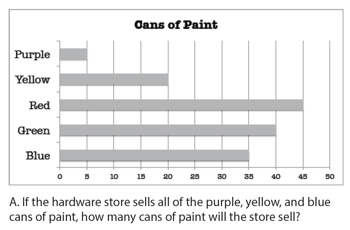 Label graph
Underline labels
Read the problem
Implement with greater fidelity
Embed behavioral supports
Increase dosage
Adapt mathematics content
precise
Focus on the language of mathematics
concise
Implement with greater fidelity
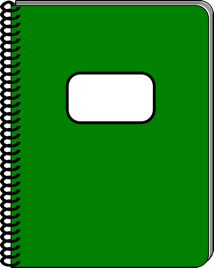 Embed behavioral supports
Increase dosage
MATH JOURNAL
Adapt mathematics content
Focus on the language of mathematics
Implement with greater fidelity
“Tell me how you solved this problem.”
Embed behavioral supports
Increase dosage
Adapt mathematics content
“What were you thinking about when you regrouped?”
Engage student in more discourse
“How would you teach this problem to another student?”
“Describe the word problem in 10 words or less.”
Implement with greater fidelity
Embed behavioral supports
Increase dosage
Adapt mathematics content
“Talk through this problem with me.”
Provide worked examples
405
+   16
405
+   16
411
421
Implement with greater fidelity
Embed behavioral supports
Increase dosage
Adapt mathematics content
Utilize more three-dimensional representations
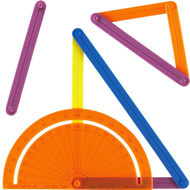 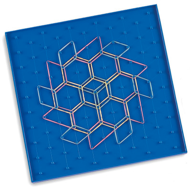 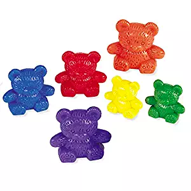 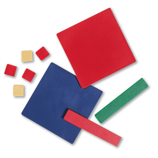 Implement with greater fidelity
Embed behavioral supports
Increase dosage
Adapt mathematics content
Utilize more two-dimensional representations
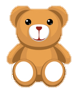 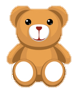 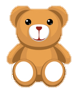 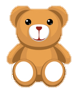 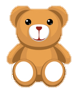 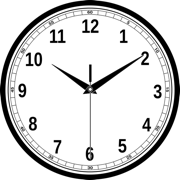 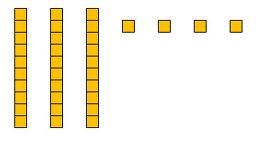 Implement with greater fidelity
Embed behavioral supports
Increase dosage
Adapt mathematics content
Ensure students understand the abstract
34 = 3 tens and 4 ones
2 + 8 = 10
4,179
+    569
x – 6 = 8
Implement with greater fidelity
Embed behavioral supports
Increase dosage
Adapt mathematics content
Focus on fact fluency
Addition
Subtraction
Multiplication
Division
Implement with greater fidelity
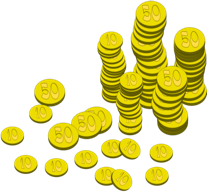 Embed behavioral supports
Increase dosage
Adapt mathematics content
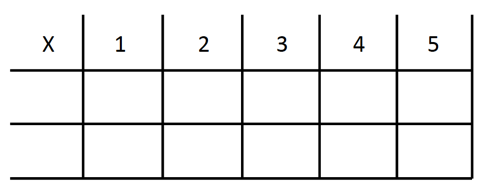 -3 + (-4) = ___      5 – (-6) = ___
Implement with greater fidelity
Embed behavioral supports
Increase dosage
Adapt mathematics content
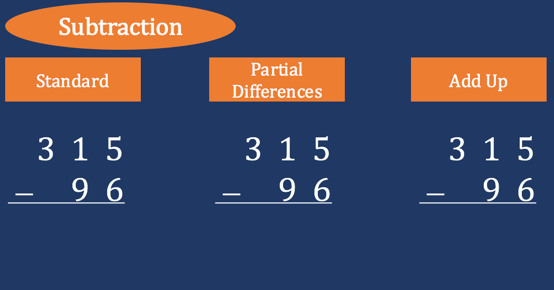 Teach alternate algorithms
Implement with greater fidelity
Embed behavioral supports
Increase dosage
Adapt mathematics content
405
+   16
405
+   16
Encourage alternate methods and solutions
400
10
11
421
421
+
Implement with greater fidelity
Embed behavioral supports
Increase dosage
Adapt mathematics content
Explicitly teach problem solving
Implement with greater fidelity
Additive
Embed behavioral supports
Total
Increase dosage
Difference
Adapt mathematics content
Change
Explicitly teach problem solving
Multiplicative
Equal Groups
Comparison
Ratios/
Proportions
Implement with greater fidelity
Embed behavioral supports
Increase dosage
Practice
Modeling
Adapt mathematics content
Clear Explanation
Guided 
Practice
Utilize explicit instruction
Make sure you’re doing it! And do it well!
Independent Practice
Planned
Examples
Supporting Practices
Asking the right questions 
Eliciting frequent responses
Providing immediate specific feedback
Maintaining a brisk pace
Implement with greater fidelity
Embed behavioral supports
4305
+   216
405
+   16
Increase dosage
Adapt mathematics content
Utilize explicit instruction
Marney baked 89 cookies and sold 40 cookies at the bake sale. How many cookies does Marney have left?
Explicitly teach transfer
Explicitly teach how current learning relates to other learning
Marney had $89 and spent $40 on shoes. How many much does Marney have left?
Marney had $89 and spent $40 on shoes. How much money will Marney have after buying the shoes?
Implement with greater fidelity
Embed behavioral supports
Increase dosage
Adapt mathematics content
Utilize explicit instruction
Explicitly teach transfer
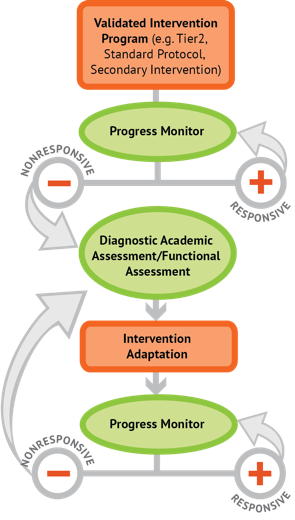 Implement with greater fidelity
Embed behavioral supports
Increase dosage
Adapt mathematics content
Utilize explicit instruction
Explicitly teach transfer
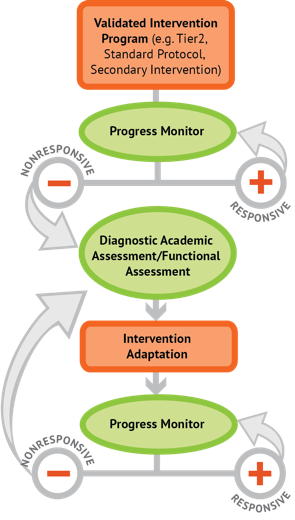 Intervention: Occurs frequently and with intensity
Assessment: Formative
Assessment: Diagnostic
Intervention adaptation: Content, dosage, explicit instruction, attention to transfer
Assessment: Formative
Contact Information
Sarah Powell, Ph.D.
The University of Texas at Austin

srpowell@austin.utexas.edu
@sarahpowellphd
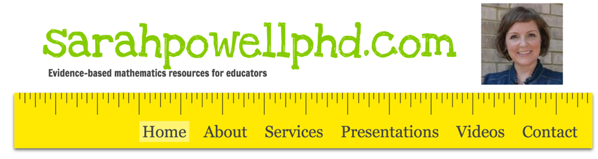 119